UPDATE ON THE REFORMS AND ACTIVITIES OF THE CORPORATE AFFAIRS COMMISSION
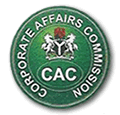 Lady Azuka AzingeAg. Registrar-General/CEO     CORPORATE AFFAIRS COMMISSION
INTRODUCTIONThe Commission in line with its mandate of registering of Companies, Business Names and Incorporated Trustees in Nigeria has registered the following entities under Part A, B and C of the Act respectively between January 2018 and February 2019.Limited Liability Companies 		-99,976Business Names			-215,310Incorporated Trustees 		-20,181
Over the years, the Commission has been simplifying its processes and requirements towards making the process of registration and post registration services easier and cheaper.
One of the focal points of the Federal Government is to improve the business environment and make Nigeria a progressively easier place for business to start and thrive.  
The Commission as the agency of Government involved in the start-up of business has keyed into this laudable project.

In this regard the Commission has carried out several reforms and other activities as follows:

DECENTRALIZATION OF OPERATIONS
The Commission had taken practical steps to decentralize its operations by making the State Offices more functional and at par with the Head Office. 

Currently, all the State Offices can start and finish registration process for Companies, Business Names and Incorporated Trustees without recourse to Head Office.
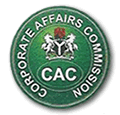 With the introduction of the Companies Registration Portal (CRP) in February 2015, company registration activity has witnessed progressive increase and improvement. The feedback from our Customers and stakeholders has facilitated the continuous improvement in our service delivery which the Commission is committed to providing.
ONLINE REGISTRATION PORTAL
The CRP is now more user-friendly. It also affords customers  on-line and real-time access to the services of the Commission from the comfort of their offices or homes using the Remita e-payment platform. 

In furtherance of its drive to deepen the use of the CRP, the Commission undertook various reforms such as:
Automation of all State Offices and closure of   manual registration  since March, 2018.b.   Feature upgrade of Registration Portal to improve users experience.c. Improvement of Availability search approval from 12 hours to 4 Hours.d.  Extensive training engagement  and forum for targeted  stakeholders. e.  Review and  Publication of Guidelines /Checklists on the   Commission’s website.f. Improvement in staff work tools.
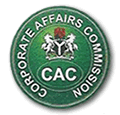 INTRODUCTION OF HELP DESK
The Commission has established a Help Desk Unit to attend to all forms of enquiries and complaints. 
The Help Desk has five dedicated telephone lines which are on from 8am to 7pm Monday to Friday for assistance to customers on their enquiries and complaints.
 The lines are: 08182299016, 08182298971, 09087401598, 09087401599 & 09087401600. 
The Help Desk also has an email service: cservice@cac.gov.ng

DIGITALIZATION OF LEGACY RECORDS
In order to ensure the integrity of its database and provide for easy retrieval of registration records electronically, the Commission has embarked on rapid digitization of all the legacy records into suitable electronic formats. This project which commenced in 2014 is on-going and has reached advanced stage in terms of the volume of records captured so far.
The digitalization of records of these registered entities i.e., Limited Liability Companies, Business     Names and Incorporated Trustees will serve the convenience of our Customers and stakeholders and   achieve the desired delivery benchmarks set by the Commission. It will enable members of the public carry out searches and due diligence electronically PUBLIC SENSITIZATION ON REGISTRATION OF BUSINESSES AND REFORM INITIATIVES OF THE COMMISSIONThe Commission embarked on open market Sensitization/Registration of Businesses for entrepreneurs. This programme flagged off in October, 2017 with the sensitization/on- the-spot registration of Business Names and Companies Incorporation across the 36 States of the Federation. During the exercise, certificates are usually generated on-the-spot and handed over to the customers.
Aims/Goals………
The ultimate goal of the exercise is to sensitize MSMEs on the need to formalize their businesses to enable them access Federal Government interventions/support for the sector.
Also, such formalization of businesses will properly bring the MSMEs within the tax net and thus boost revenue for government. Furthermore, with formalization of businesses, the MSMEs will benefit from funding, training, capacity building and enhance corporate governance.
The Commission’s sensitization programme is still on-going.

ENHANCED COLLABORATION/PARTNERSHIP WITH CRITICAL STAKEHOLDERS BY THE COMMISSIONThere is enhanced collaboration/partnership with critical stakeholders such as Nigerian Bar Association (NBA), Institute of Chartered Accountants of Nigeria (ICAN), National Association of Small and Medium Enterprises (NASME), Federal Inland Revenue Service (FIRS), National Association of Small Scale Industries (NASSI), Manufacturers Association of Nigeria (MAN), 

National Association of Chambers of Commerce, Industry, Mines and Agriculture (NACCIMA), Small and Medium Enterprises Development Agency of Nigeria (SMEDAN), Institute of Chartered Secretaries and Administrators  of Nigeria (ICSAN),  Security and Exchange Commission (SEC) Association of National Accountants of Nigeria (ANAN), Institute of Directors (IoD), etc during their meetings, conferences and activities
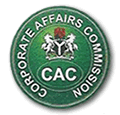 This collaboration has resulted in more awareness and registration of large number of MSMEs on one hand, and inter-agency cooperation with other key stakeholders
REMOVAL OF REQUIREMENT FOR PROFICIENCY CERTIFICATES AS A PRE-CONDITION FOR BUSINESS  REGISTRATION
In order to improve investment climate and encourage more registration of businesses, the Commission in April, 2018 dispensed with the requirement of proficiency certificate as a pre-condition for registration of companies and business names under Parts ‘A’ and ‘B’ of the CAMA respectively.

	SUBMISSION OF POST INCORPORATION FILINGS FROM STATE OFFICES VIA ELECTRONIC MEANS
To improve on the timeline for processing post registration applications,  the Commission has implemented partial automation of post incorporation applications. 

  	In view of this, states offices are now able to fully respond to most of the Business Names post incorporation applications, while Incorporated Trustees and Limited Liability Companies which may require Head Office attention are being forwarded electronically.

	The implication is that standard timeline for post incorporation applications is now 4 to 5 days as against the several weeks  or months as was the case in the past.
	It is instructive to note that the on-going digitalization of the legacy records when completed will enable full online services for post incorporation applications.
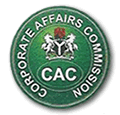 NATIONWIDE MICRO, SMALL AND MEDIUM ENTERPRISES  (MSMEs) CLINICS
The Commission has been actively participating in the Micro, Small and Medium Enterprises (MSMEs) Clinics taking place nationwide and being coordinated by the Office of the Vice President of Nigeria, His Excellency, Prof. Yemi Osinbajo, SAN, GCON.
	The Clinic, a brain child of the current administration has brought relevant Government Agencies and their Managements together to interact with small businesses operating in various cities across the country to enable the Agencies provide direct support to these businesses.
	The forum provides yet another platform for the Commission to enlighten the participants on the benefits of business registration and the Commission’s reform initiatives.
	The Clinic which has so far been held in seventeen (17) States and the FCT is expected to cover all the thirty six (36) States of the Federation.

	It is instructive to note that during the clinics, the Commission carries out on-the-spot registration of businesses and issue certificates.

	PARTICIPATION IN INTERNATIONAL AND LOCAL TRADE FAIRS
	The Commission participates regularly at key Trade Fairs like the; Lagos, Enugu, Kaduna,Port Harcourt and Abuja fairs. 
	During such fairs, the Commission carries out on-the-spot registration and public enlightenment on its activities and reform initiatives.
	ROBUST WEBSITE
The Commission has a robust website which is updated regularly with the Commission’s activities and corporate governance issues to ensure effective service delivery.
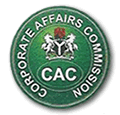 REVIEW OF THE COMPANIES AND ALLIEDMATTERS ACT (CAMA) 1990
Due to passage of time and developments in both the Nigerian and global economies, it has become compelling to review some of the provisions of Companies and Allied Matters Act (CAMA) to address current challenges in companies’ administration and regulation.
Easing starting and growing business in Nigeria by introduction of single member company.
Ensuring more appropriate regulation for micro, small and medium scale enterprises by making holding of annual general meeting optional for small companies.

Introduction of Company  Administration with the primary objective of rescuing the company as against receivership which only minds the interest of the appointor.

Introduction of Company voluntary arrangement which allows companies to settle debts by arrangements with creditors on quantum and mode of payment in discharge of debts so owed.

Introduction of Limited Liability partnership, a body corporate which combines the organizational flexibility and tax status of a partnership with limited liability for its partners.
Introduction of limited partnership which  is similar to the general partnership but with at least one general partner who runs the business and one limited/silent partner.

Benefits for the review of CAMA……………
	The thrust of the review is to strengthen the regulatory and enforcement capacities of the Commission to effectively discharge its functions and thus promote global best practices and good corporate governance in the management and operations of Companies, Business Names and Incorporated Trustees.

	The Bill has been passed by the Senate and House of Representatives and is awaiting Presidential Assent
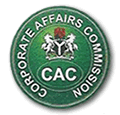 BUSINESS INCENTIVE STRATEGY
Following the approval of the Hon. Minister of Industry, Trade and Investment, Dr. Okechukwu Enelamah, the Commission launched the Business Incentive Strategy to encourage small businesses formalize their business by registering same with the Commission. 

	Under the strategy, the cost of  Business Names registration was reduced from N10,000 to N5,000 for initial period of 3 months (1st October to 31st December, 2018) and have been extended for a further period of 3 months (1st January-31st March, 2019).
Business Names registered so far under BIS……………..
	A total of 73,879 Business Names were registered in the 3 months of October, November and December 2018, compared to the 23,539 registered in the corresponding period of year 2017, representing a 213.50% growth rate.

	 This increase in Business Names Registration during the BIS window is a testament of its success and actualization of the objective of formalization of small businesses.
     PROJECTION
	The Corporate Affairs Commission is well re-positioned to provide excellent services in order to add its quota to further improve Nigeria’s ranking in the World Bank’s ease of doing business index.

The Commission is assiduously working towards deploying a more robust application to ensure registration of businesses within 4-6 hours and ultimately self-generation of certificates by the customers.
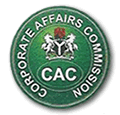 Thank you 

Lady Azuka Azinge
Ag. Registrar-General/CEO
     CORPORATE AFFAIRS COMMISSION
Manpower Development…………….Management on its part is continuously training and retraining its manpower to improve skills for greater productivity with a view to attaining the Commission’s ultimate goal of being a World Class Companies Registry.
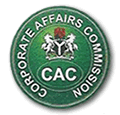